Lyhytkierto tam 37
Lyhytkierto
Perusajatuksena on tasoittaa työnteon aiheuttamaa kuormitusta ja lisätä työhyvinvointia
Pitkän kierron 20 päivää jaetaan kahteen 10 päivän jaksoon
Yhden 6 päivän vapaajakson sijaan 20 vuorokauden aikana on kaksi 4 päivän vapaajaksoa
Vuorojen välissä ei ole vapaapäiviä
Aamu- ja iltavuorojen, sekä ilta- ja yövuorojen välillä 24 tuntia lepoaikaa
Lyhytkierto
Työterveyslaitos vuorotyön haittojen vähentämisestä:
Työvuorojen välin tulisi olla riittävä (10-12 h)
Peräkkäisiä yövuoroja tulisi olla mahdollisimman vähän
Työvuorot eivät saisi olla liian pitkiä (ei yleensä yli 10 h)
Vuorolistan tulisi olla mahdollisimman säännöllinen
Vapaajaksojen tulee olla yhtenäisiä

Tutkimusten mukaan säännölliset, nopeasti eteenpäin kiertävät vuorojärjestelmät ovat ihannemalli ja soveltuvat myös ikääntyneille
Lyhytkierto
Vuosiloman antaminen 5/5 mallilla
6-vuorojärjestelmässä ei lomakierto onnistu
Loman yhtäjaksoinen pituus 24 vuorokautta
Lomien kierto 104 vuorokauden aikana
antoaika 18.5.-16.9. antaa 10 päivää liukumaa alku- tai loppupäähän (28.5.-16.9. tai 18.5.- 6.9.)
Kahden syksyn lomajakson sijaan neljä syksyn lomajaksoa + merkkauslomat
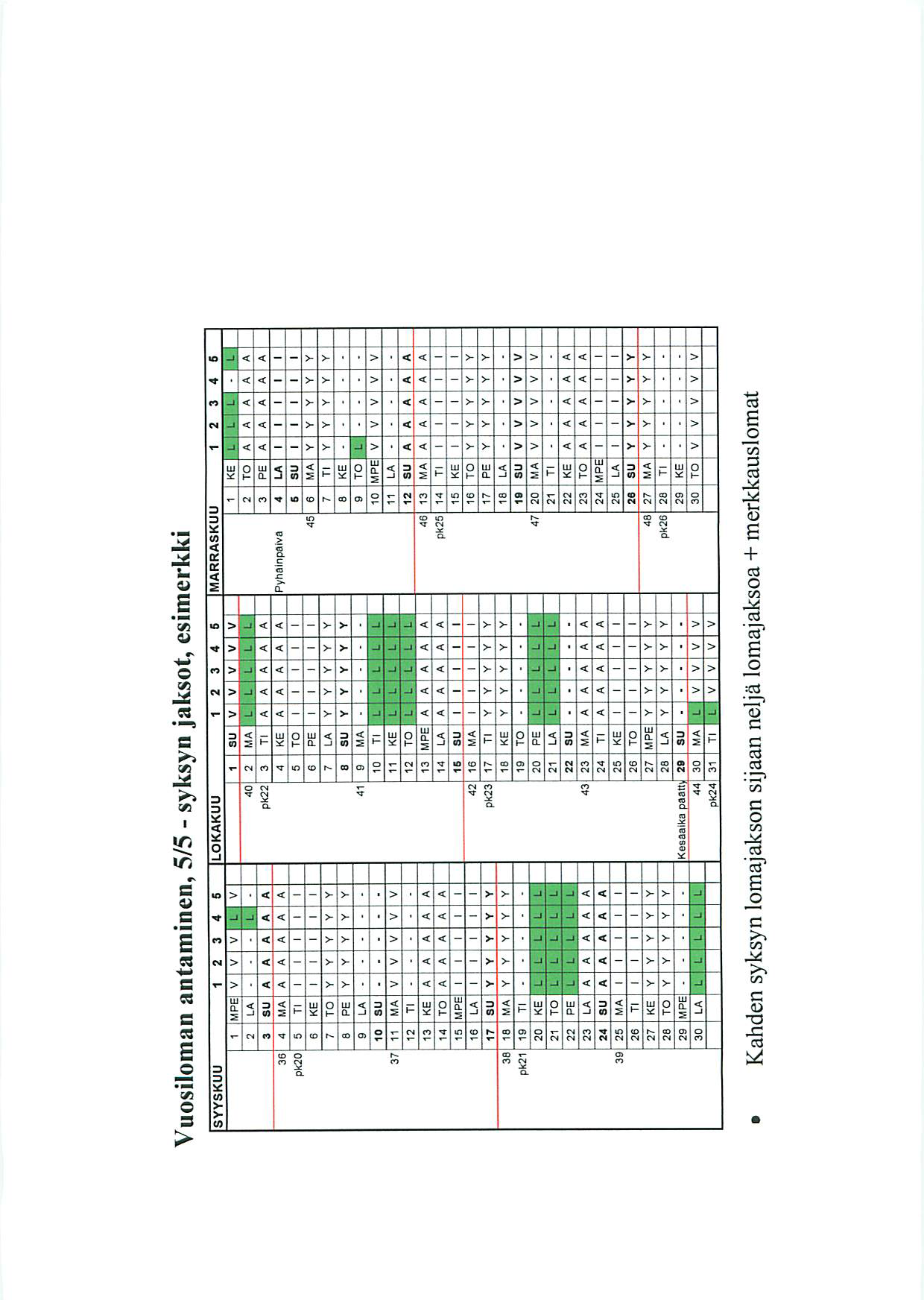 Lyhytkierto
Palkkakaudessa enintään 10 työvuoroa ja vähintään 6 työvuoroa. Nykyisin 12 ja 7
10-8-8-10-6-10-8-8-10-6 (työvuorot tilikautena)
12-7-7-10-8 -8-8-10-7-7 (työvuorot tilikautena)
Palkat tasoittuvat lähes samaan 10 palkkakauden aikana
Lyhytkierto
Viidennen päivän sääntö muutettu seitsemännen päivän säännöksi
koskee vain tam 37 sisällä tapahtuvia vuoron vaihtoja
esim. tam 15:sta siirryttäessä tam 37:n ko. henkilöön noudatetaan viidennen päivän sääntöä
Lyhytkierto vaikuttaa ylitöiden muodostumiseen lähinnä siirtymäpalkkakauden säännön kautta
Vaikutusta myös viikkolepokorvauksen muodostumiseen (A	I ja I      Y vuorojen väliin jää 24 tuntia)
Työajan vertailu lyhytkierto / perinteinen
tunnit 5/5	   tunnit lyhytkierto	   ero
2006	     1615,4		1618,5		+ 2,9
2007	     1614,0		1618,5		+ 4,5
2008	     1615,0		1619,5		+ 4,5
2009	     1617,0		1618,5		+ 1,5
2010	     1617,8		1618,5		+ 0,7

Keskimääräinen vuotuinen työaika pitenee alle 3 tuntia
johtuu merkkauslomista ja vuorovapaiden määrästä
Työajan vertailu lyhytkierto / perinteinen
Esimerkki työvuorojen määrästä 2008
Pitkäkierto (5/5 malli) 2. ja 5. vuoron lomaryhmät
Lomaryhmä: 	 	1	2	3	4	5
Työvuorot 2.vuoro	200	200	203	200	200
Työvuorot 5.vuoro	204	205	204	204	204

V-päivät 2. vuoro	44	44	42	44	44
V-päivät 5. vuoro	38	38	38	38	38

Lyhytkierto 2. ja 5. vuoron lomaryhmät
Lomaryhmä:		1	2	3	4	5
Työvuorot 2. vuoro	201	201	203	201	201
Työvuorot 5. vuoro	202	203	202	202	202

V-päivät 2. vuoro	43	43	43	43	43
V-päivät 5. vuoro	41	40	41	41	41
Lyhytkierto käytössä:
5.5.2008 tehdyn selvityksen pohjalta:

Yhdeksässä kokonaisessa tehtaassa
Kymmenessä yksittäisessä työosastossa tai –osastoissa

Lyhytkiertoa kokeillaan (5.5.2008) viidessä tehtaassa

Tietojemme mukaan yhdessä tehtaassa on palattu kokeilun jälkeen takaisin pitkään kiertoon